1
Titel van de presentatie
[Speaker Notes: Slide voor tijdens het panelgesprek]
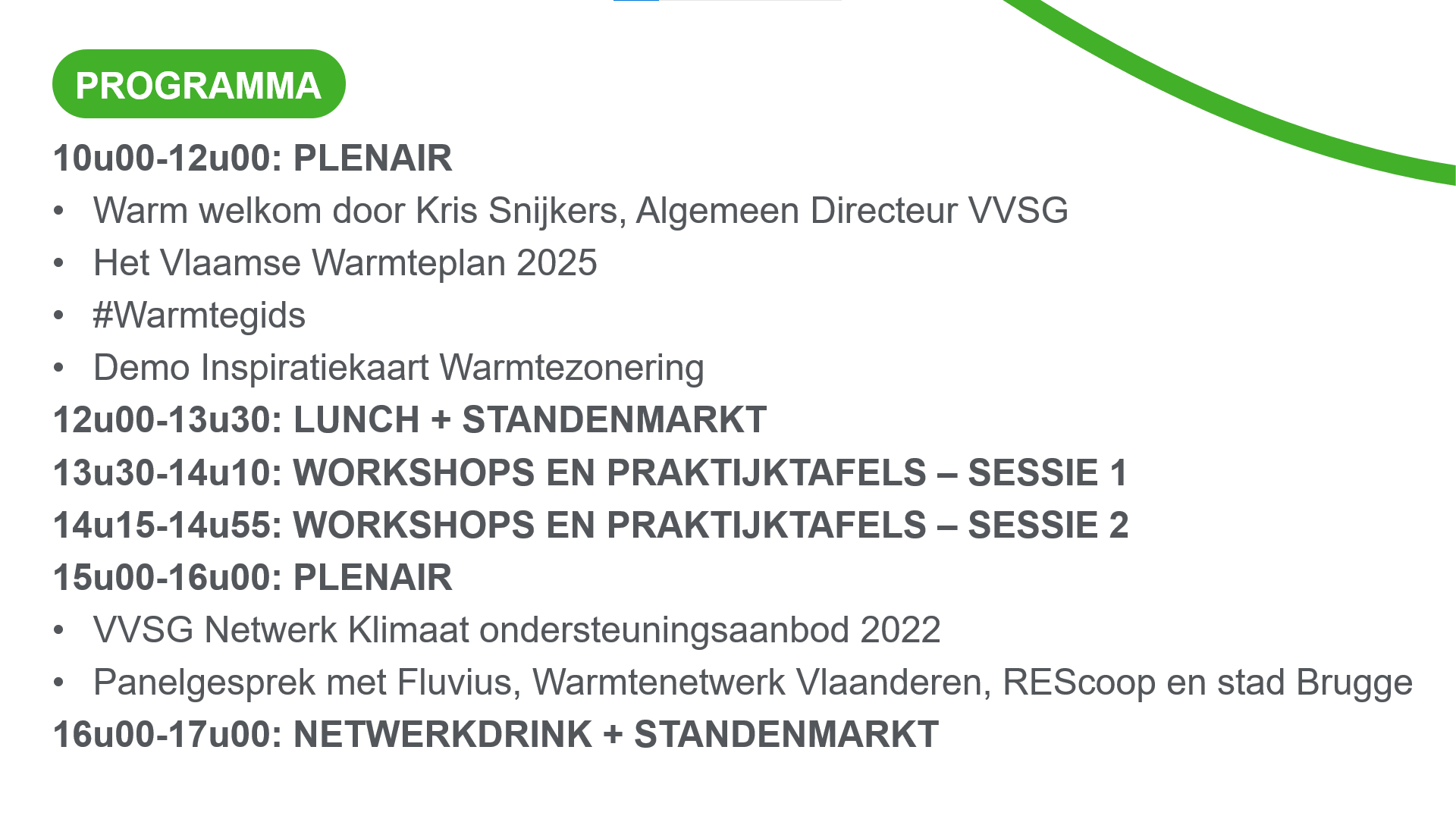 2
Titel van de presentatie
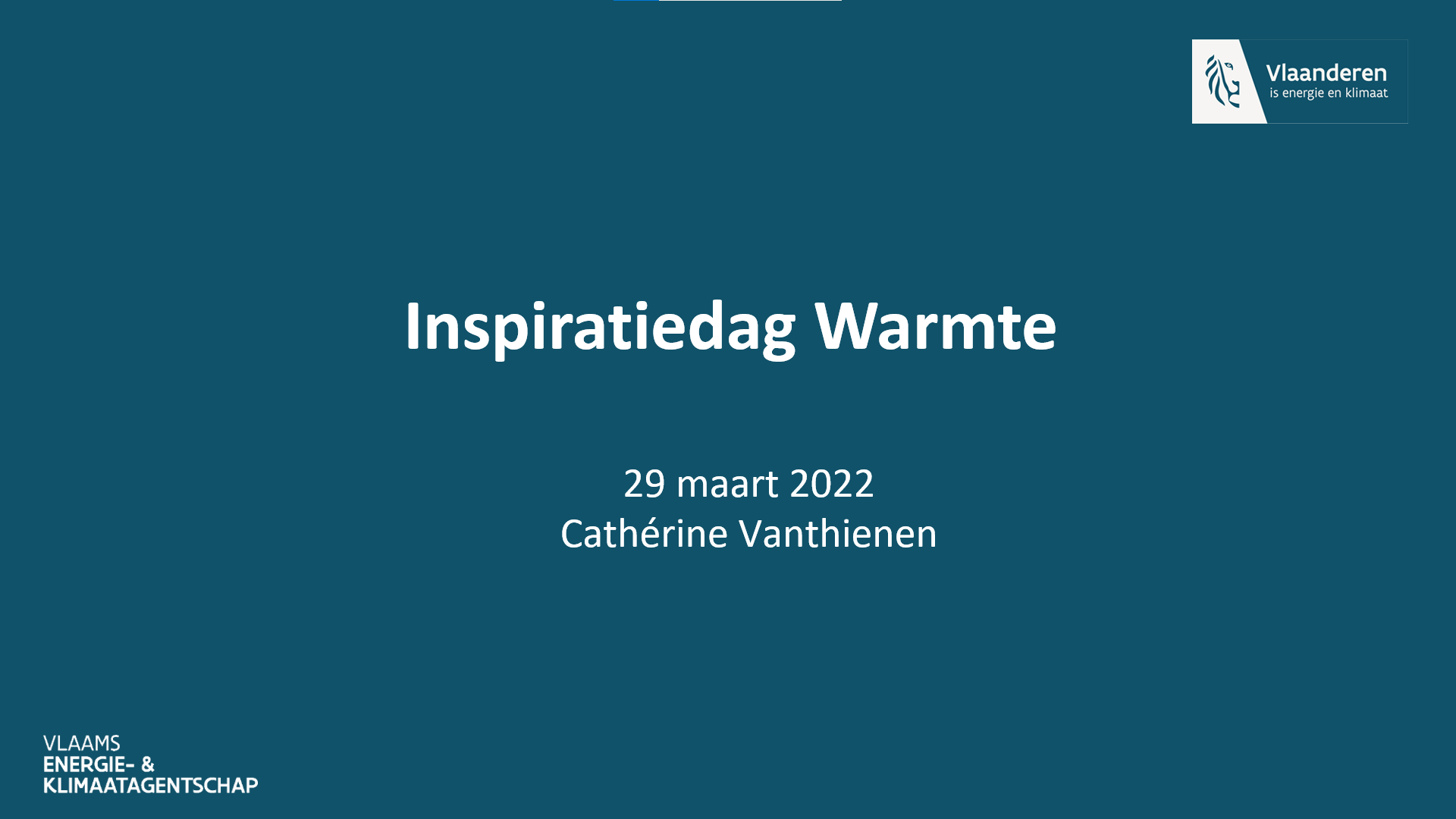 3
Titel van de presentatie
Energietransitie is ook warmtetransitie
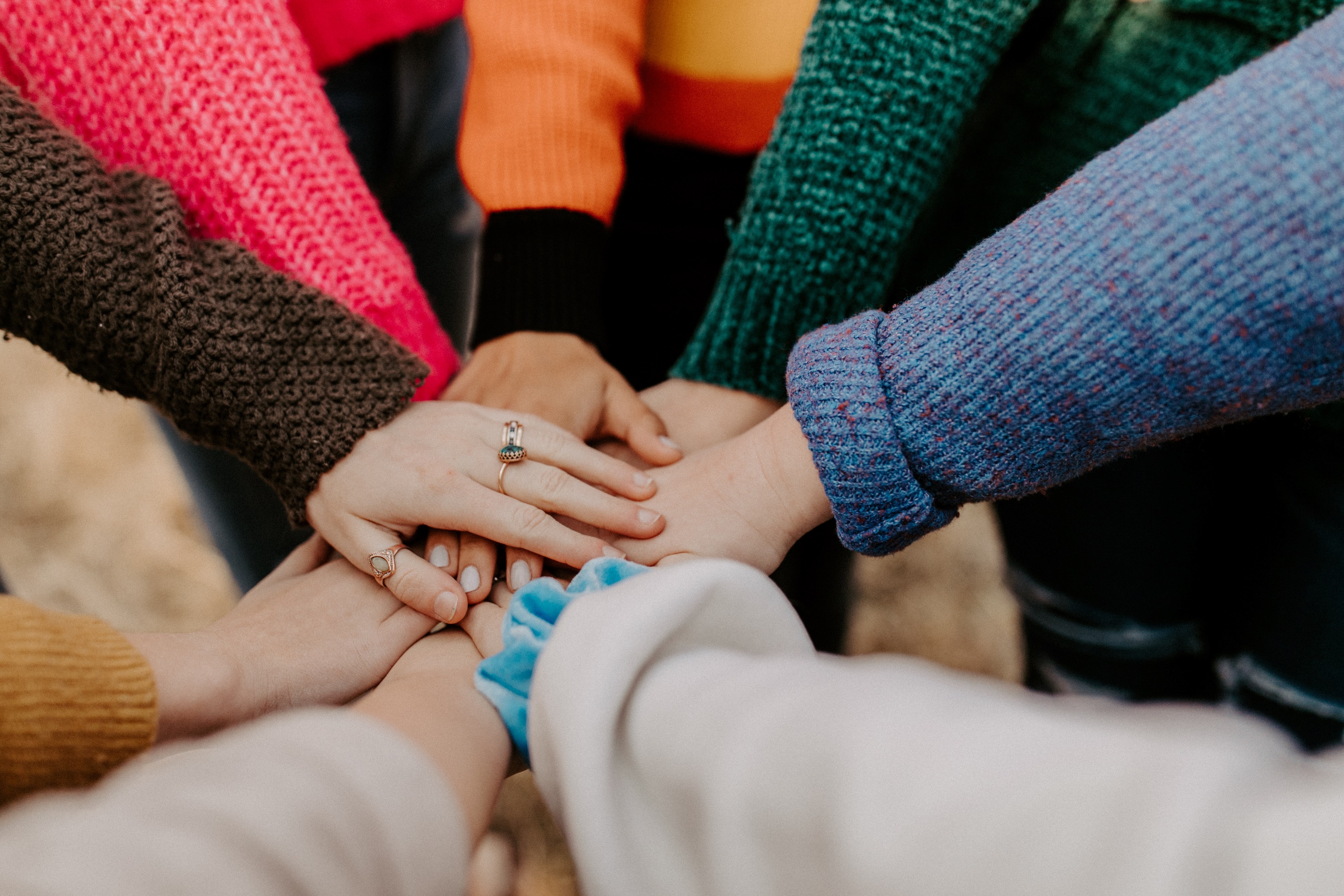 En weinig tijd 2022 … 2050
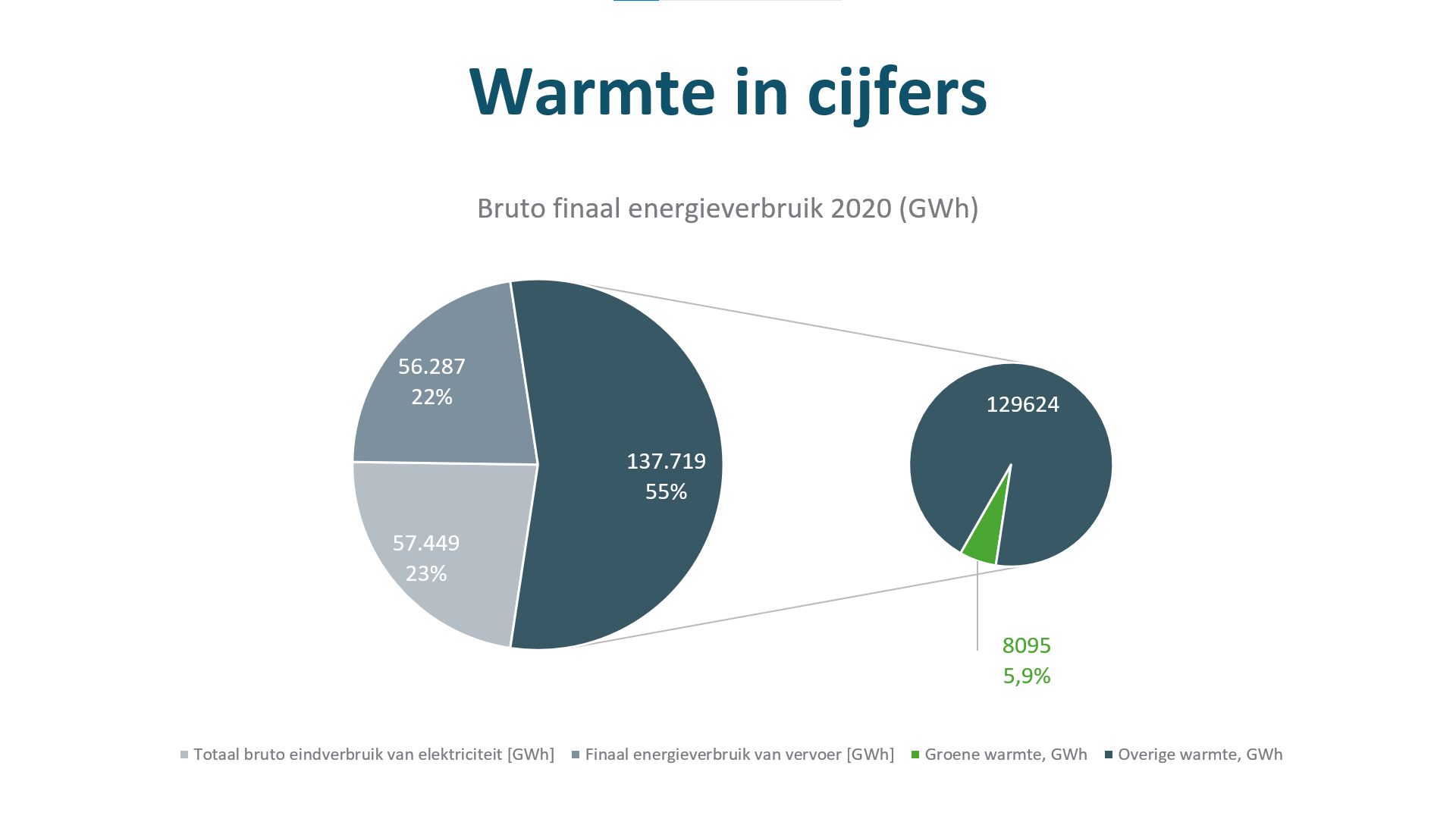 Warmte in cijfers
Warmte in cijfers
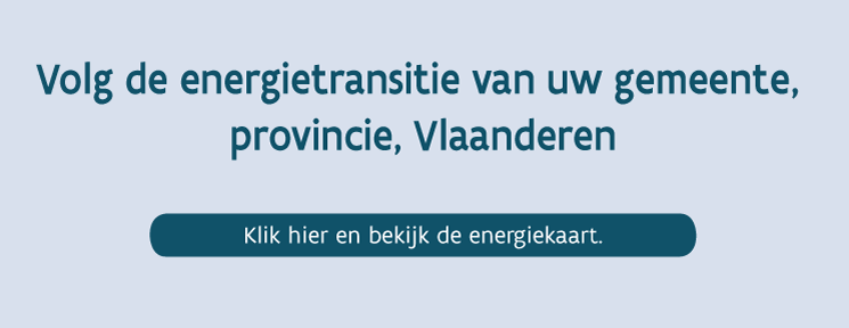 Aandeel verwarming in het bruto finaal energieverbruik: https://www.energiesparen.be/energiekaart/cijfers

Groene warmteproductie t.o.v. het totaal warmteverbruik + onderverdeling groene warmte naar type energiebron:
https://apps.energiesparen.be/energiekaart/vlaanderen/groene-warmte

Selfservice warmtepompen en zonneboilers
https://www.energiesparen.be/energiekaart

Gegevens warmtenetten 
https://www.energiesparen.be/overzicht-warmtenetten-in-vlaanderen

Studie warmtekaart 
https://www.energiesparen.be/warmtekaart
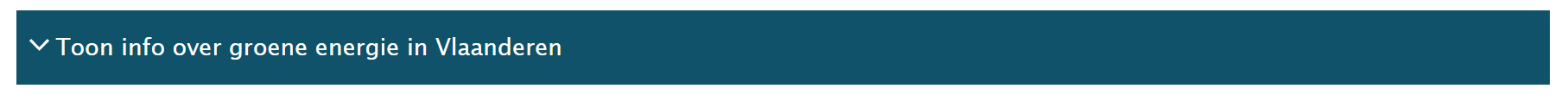 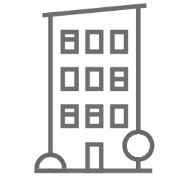 Warmtevraag
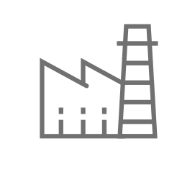 Reduceren
Verduurzamen
via hernieuwbare energiebronnen 
via restwarmte
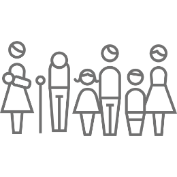 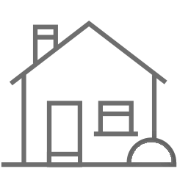 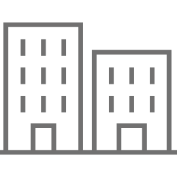 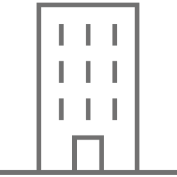 Warmtevraag reduceren
LT-doelstelling renovatie

Gebouwen – residentieel
2050: label A = EPC-score 100





Gebouwen – niet-residentieel
2050: koolstofneutraal
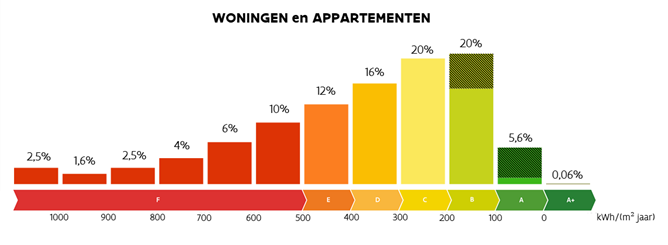 Warmte verduurzamen
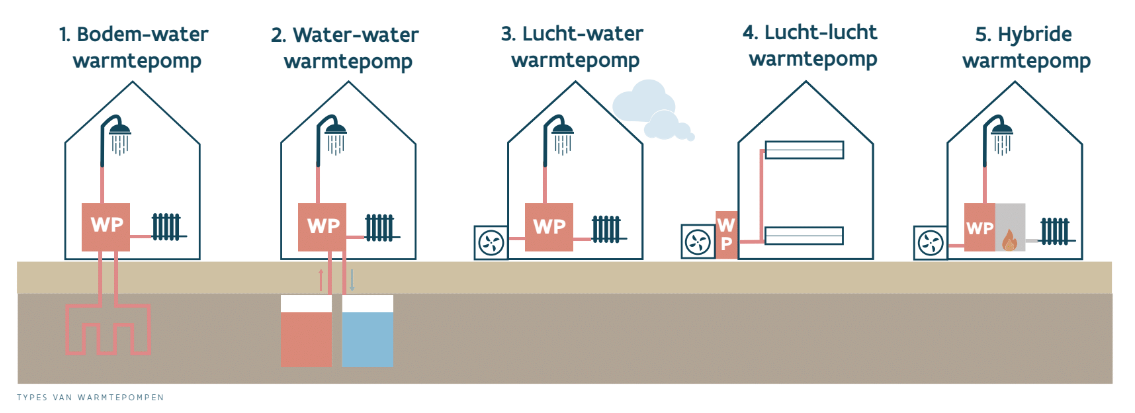 Warmte verduurzamen
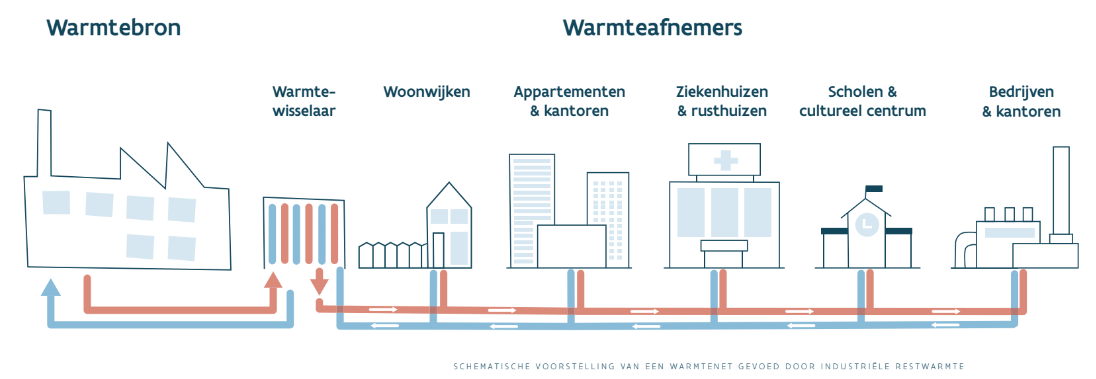 Warmte verduurzamen
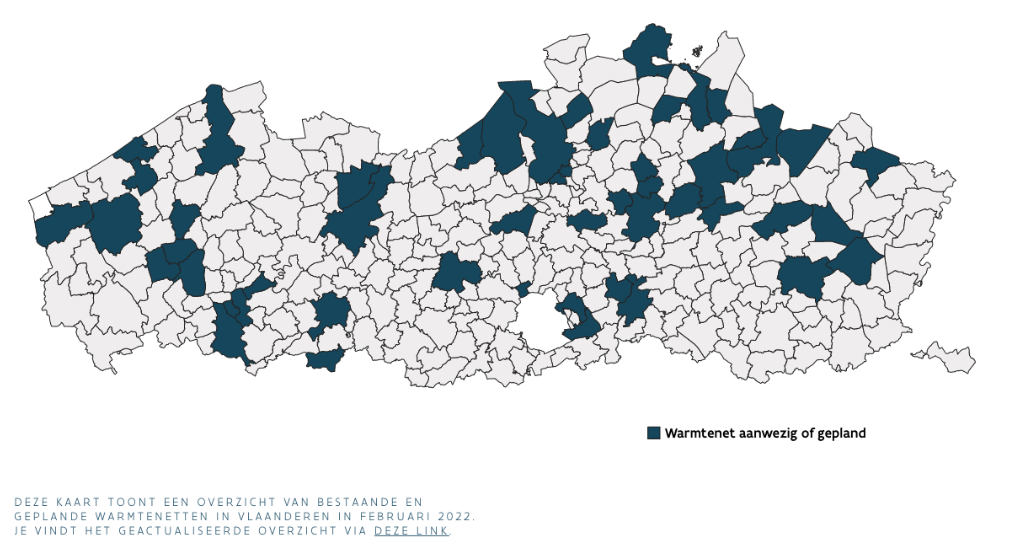 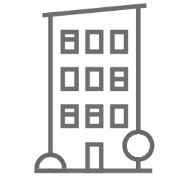 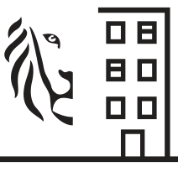 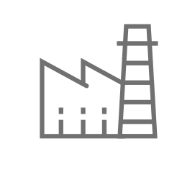 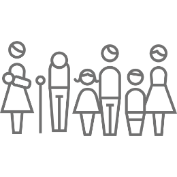 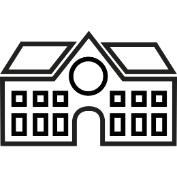 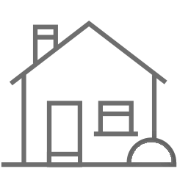 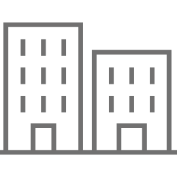 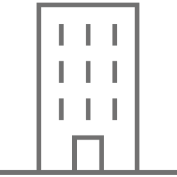 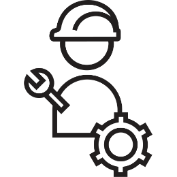 Filmpje Vlaams Warmteplan 2025
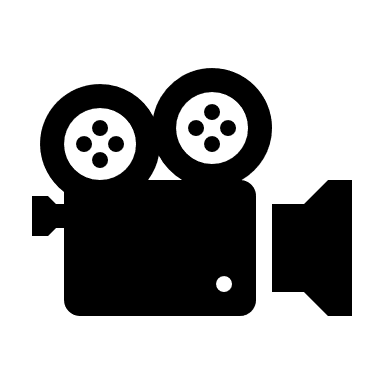 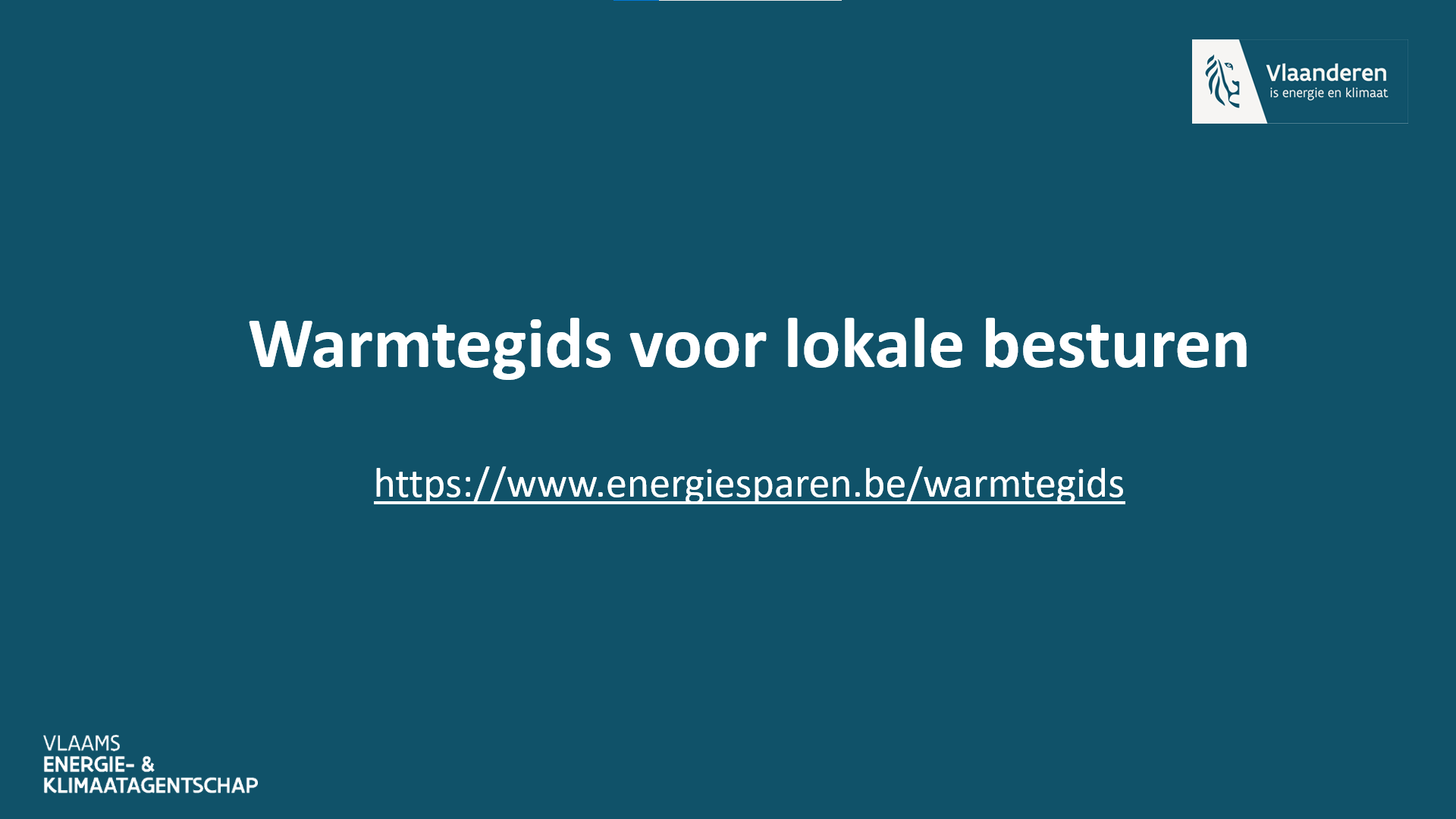 Warmtegids voor lokale besturen
29 maart 2022
Cathérine Vanthienen
https://www.energiesparen.be/warmtegids
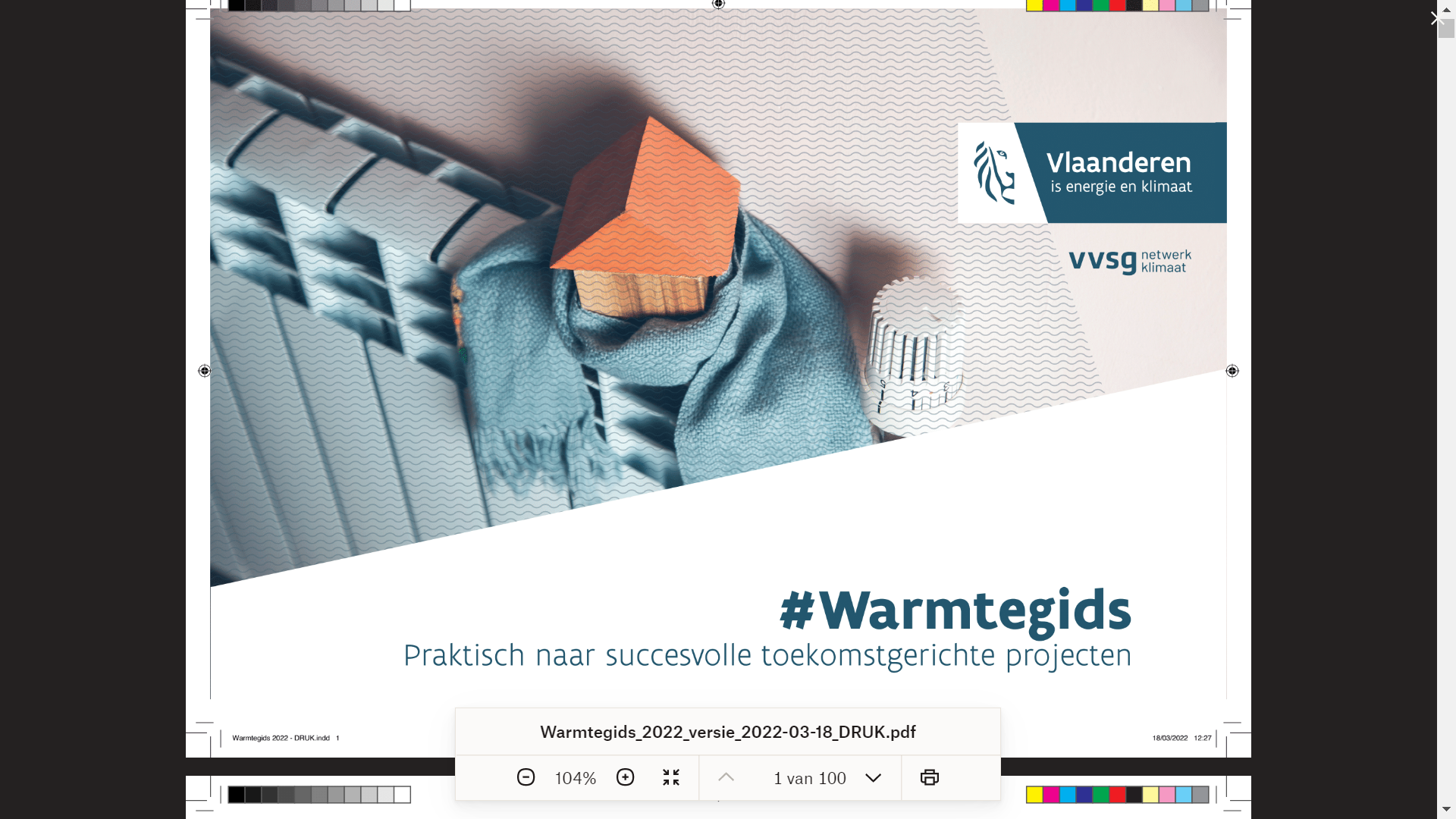 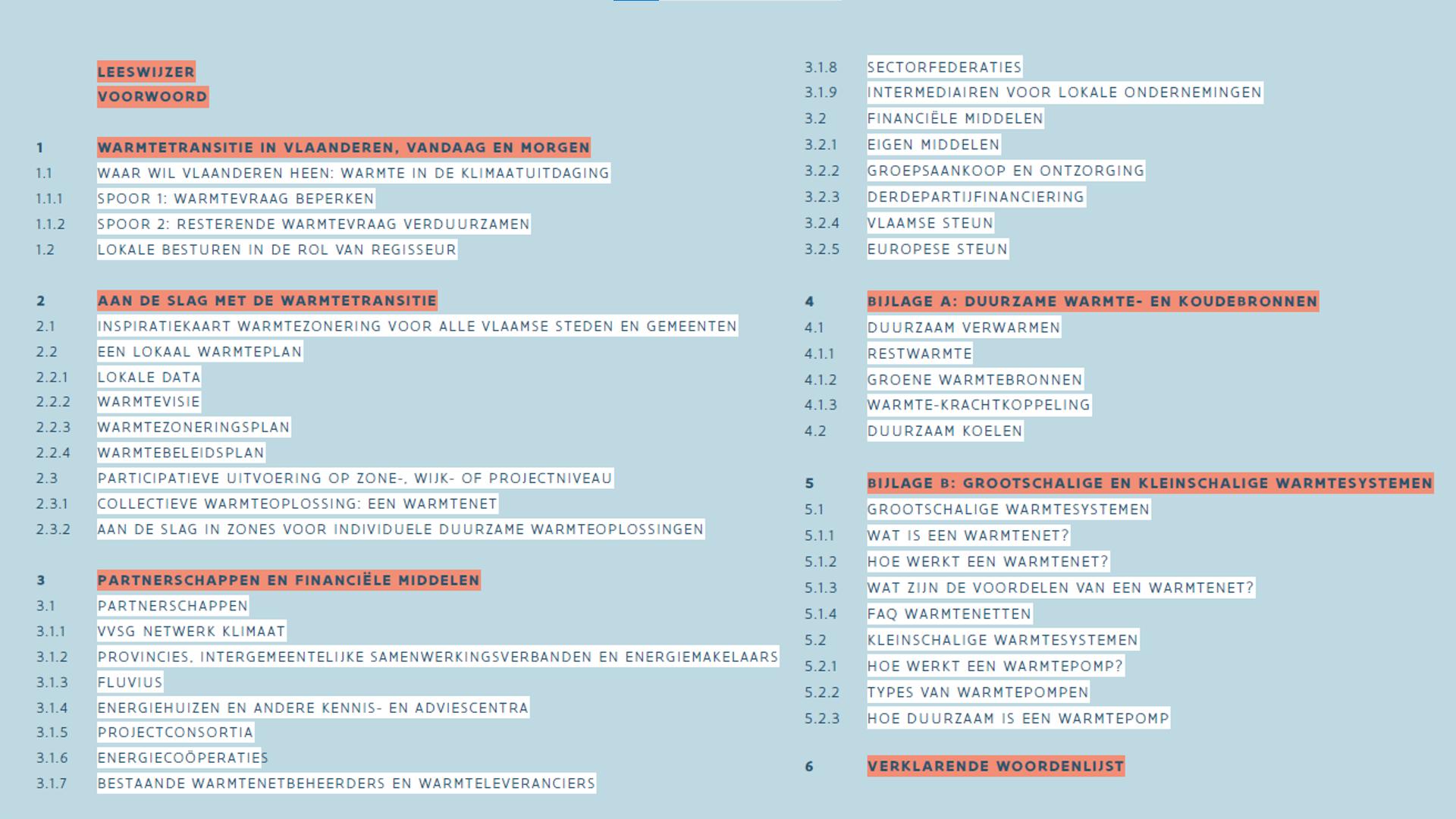 17
Titel van de presentatie
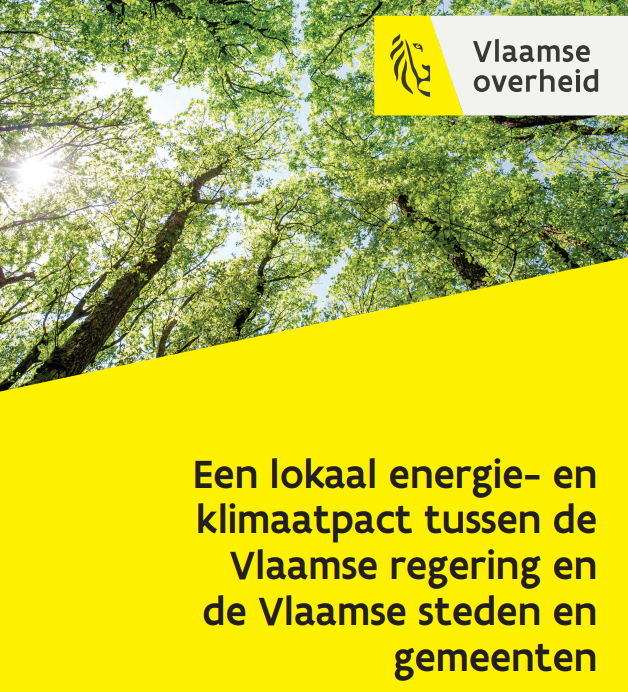 ✍️ 293 gemeenten en steden ondertekenden het Lokaal Energie- en Klimaatpact 

		👇
   Lokaal Warmteplan
Ondersteuning VVSG Netwerk Klimaat
VVSG Inspiratiekaart Warmtezonering
Voorbeeldbestek: opmaak Lokaal Warmteplan
Begeleiding van 5 lokale besturen (of groep van lokale besturen) + co-financiering
Kennisdeling naar de Vlaamse lokale besturen
#Warmtegids
De duurzame warmtetransitie in Vlaanderen
Lokaal aan de slag met de warmtetransitie
Partnerschappen en financiële middelen
Technische bijlagen
5. Duurzame warmte- en koudebronnen
6. Groot- en kleinschalige warmtesystemen
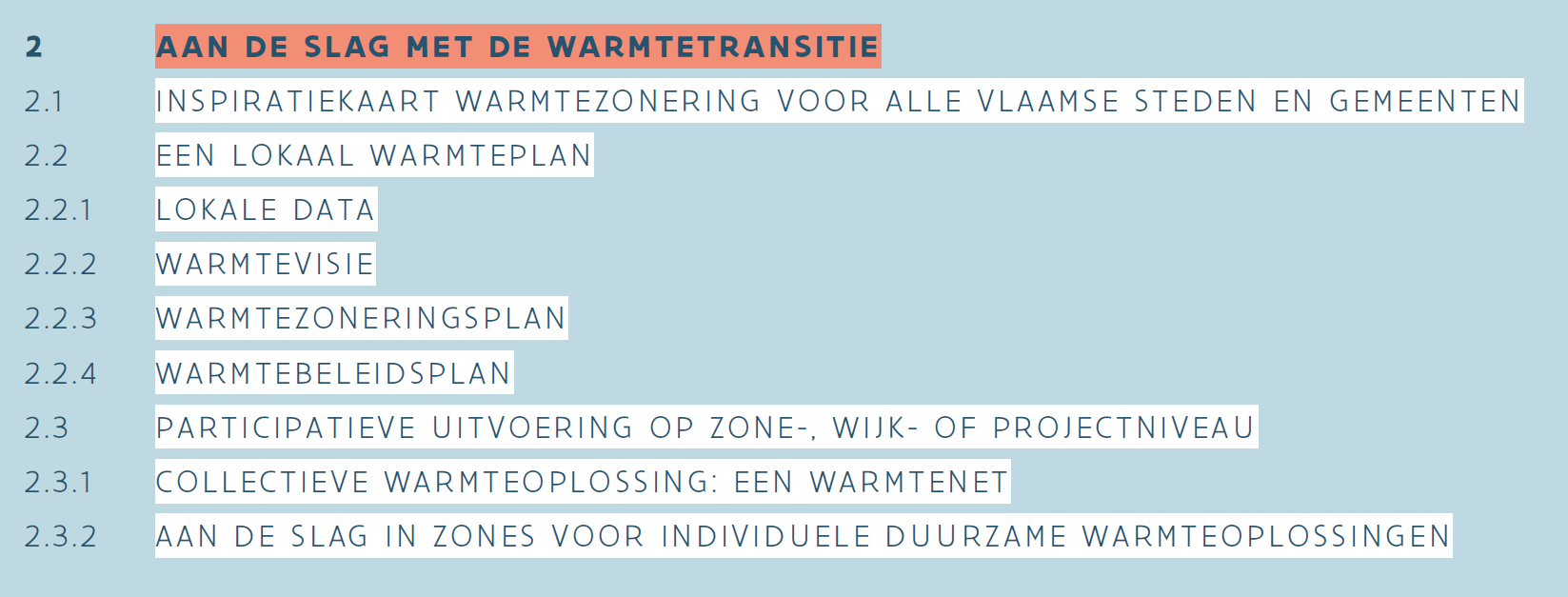 21
Titel van de presentatie
Lokaal Warmteplan
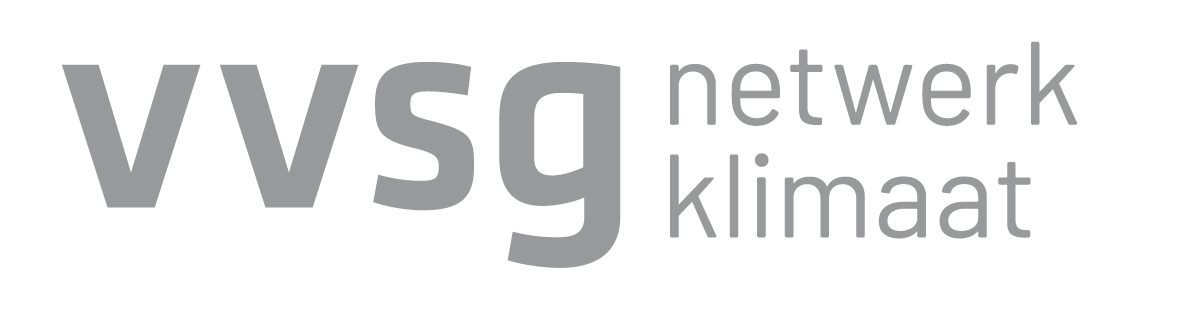 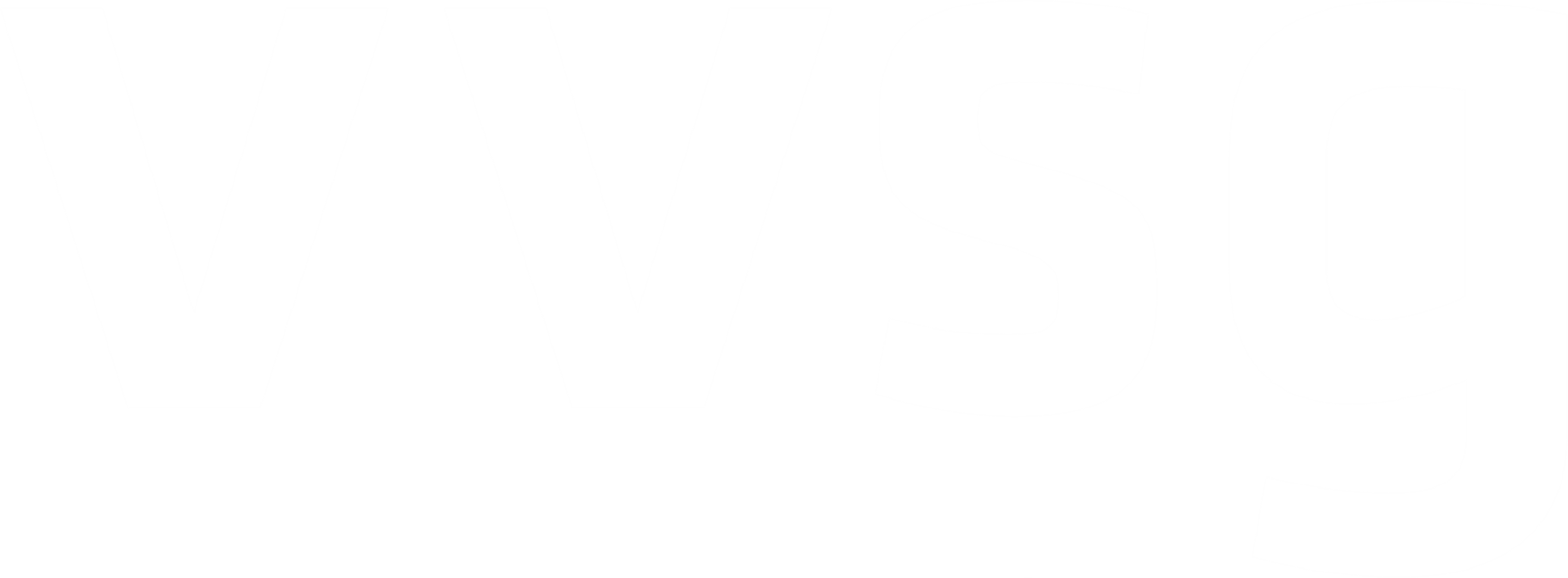 Lokaal Warmteplan
🔭  Zet een visie uit  

🧭 Geeft de richting aan naar klimaatneutrale verwarming en koeling

🔧 Regelmatige bijsturing – veranderende context 

🏛 Wordt bekrachtigd door gemeenteraad
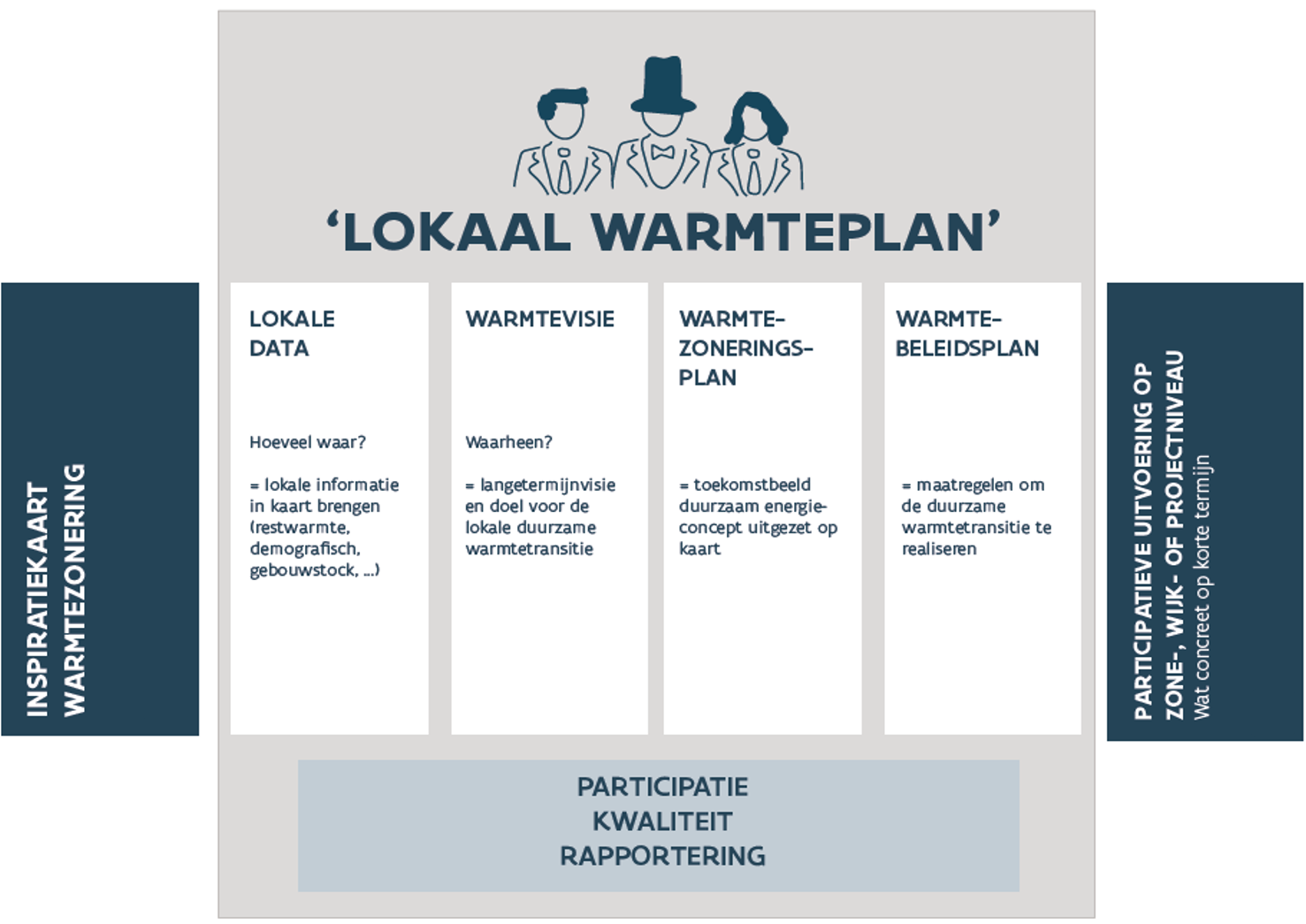 Inspiratiekaart Warmtezonering
De Inspiratiekaart Warmtezonering biedt reeds een mooie startbasis voor gemeenten en steden
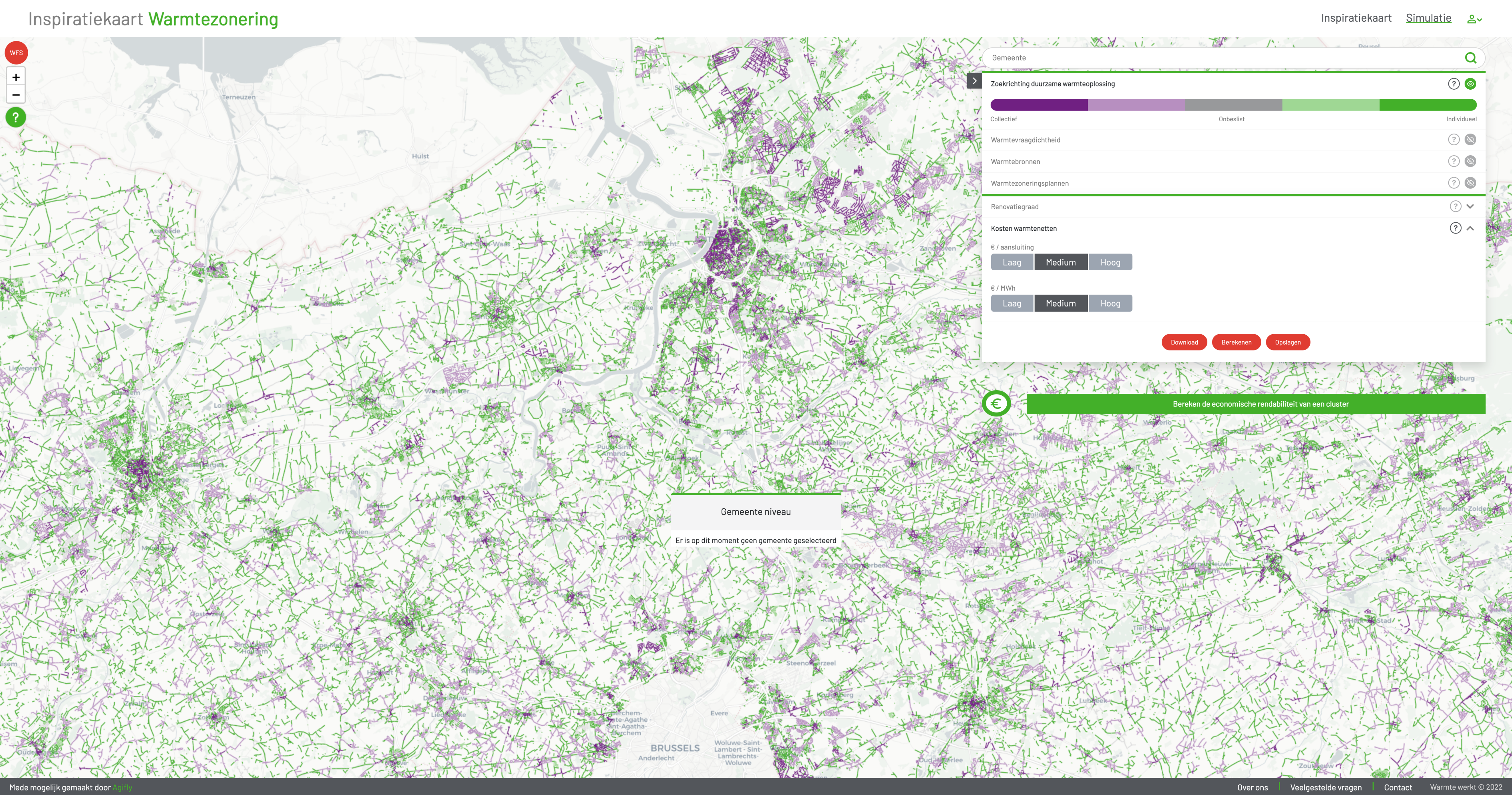 1. Lokale data
📊📈📉

Kwaliteitsvolle socio-demografische gegevens 
Renovatiegraad (nu en in de toekomst)
Aanwezigheid erfgoed
Aanwezigheid duurzame (rest)warmtebronnen
Ruimtelijke ontwikkelingen 
 Wijzigingen in het publieke domein?
 Veranderen percelen van bestemming of eigenaar?
 Woonverdichting gepland/wenselijk? 
Evolutie cultuur-, onderwijs-, sportinfrastructuur en woonzorgcentra
2. Warmtevisie
🔭
Lange termijnvisie 2030-2040-2050
Rol gemeente in warmtetransitie: vandaag vs. toekomst
Ambitieniveau en doelstellingen 
Sociaal rechtvaardige implementatie
Keuzecriteria: collectieve vs. individuele warmte-oplossingen
3. Warmtezoneringsplan
Toekomstbeeld uitgezet op kaart: collectief vs. individueel
Meest duurzame en geschikte warmteconcept
Zet richting uit m.b.t.
 Technologie
 Energiedragers 
 Renovatiemaatregelen
 Reglementering
Timing – fasering – overgangsscenario’s
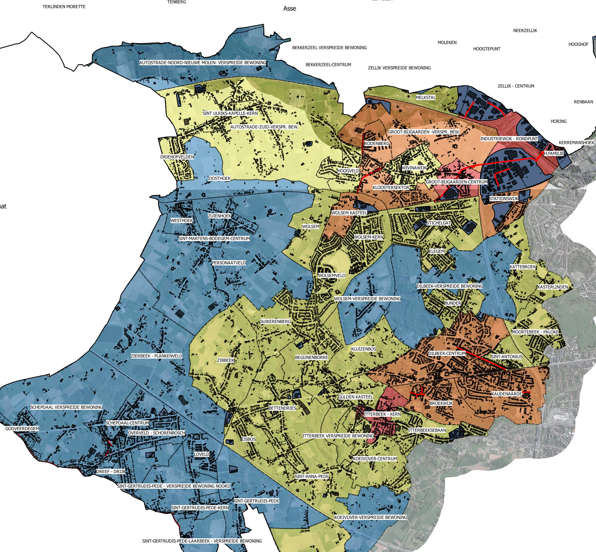 4. Warmtebeleidsplan
Lokale beleidsmaatregelen om de duurzame warmtetransitie te realiseren
Actieplan
Wie – wat – wanneer? 
Eigen patrimonium = hefboom
Openbaar domein
Juridische instrumenten
Opbouw van expertise
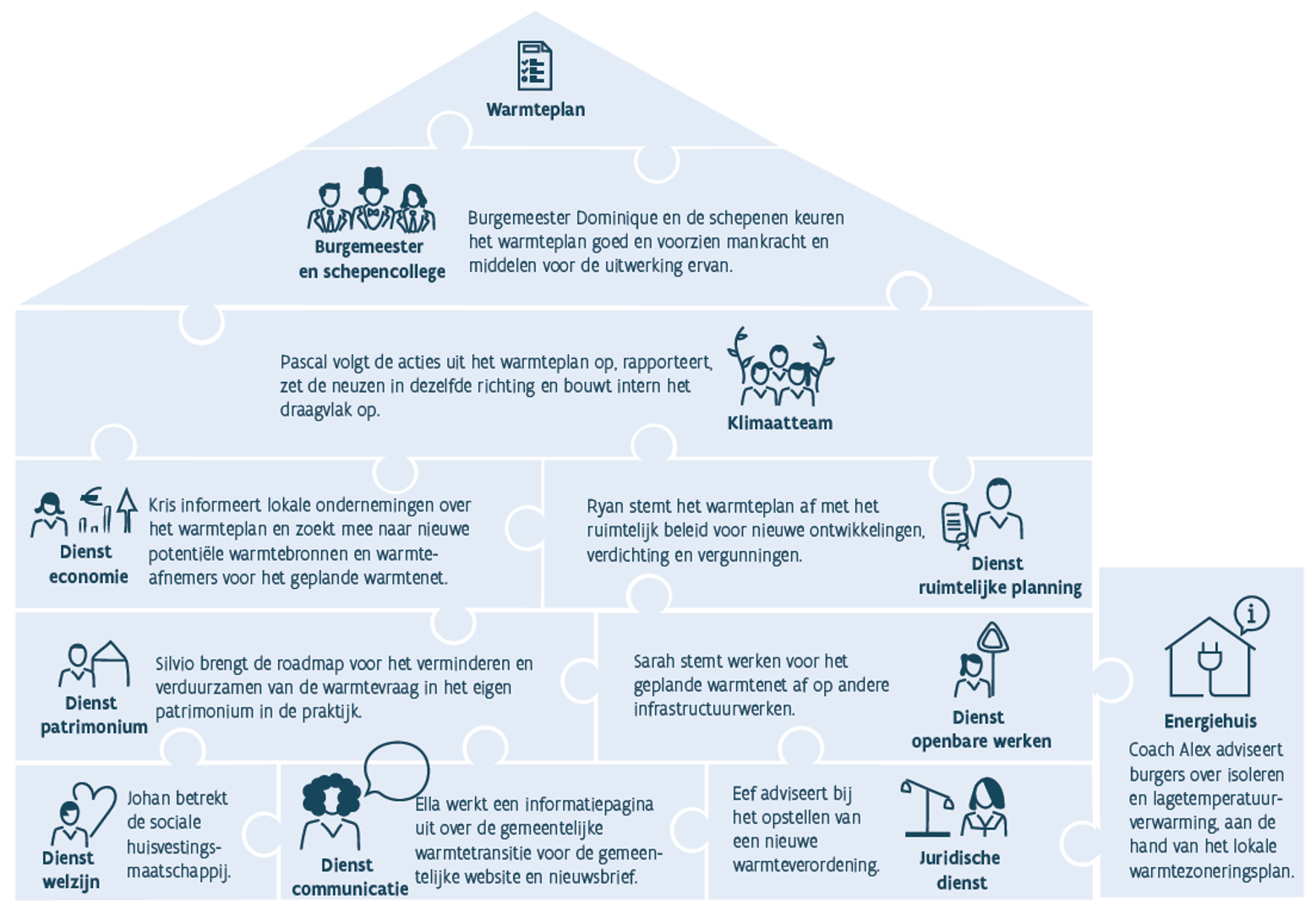 Vragen of opmerkingen?
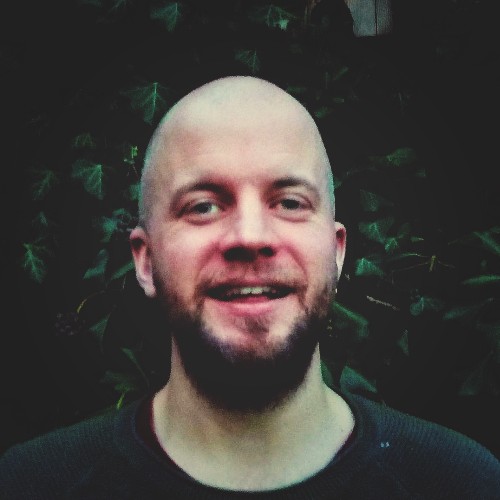 Gawein Van Daele | Netwerk Klimaat
gawein.vandaele@vvsg.be 
+32 473 730 768